Using the Right Method to Collect Information
IW233
Amanda Murphy
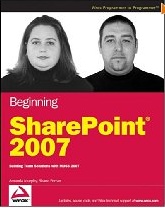 Amanda Murphy, MVP, BBA, MCTS
Located in Newfoundland, Canada
Infotech - www.infotechsolutions.com
Co-Author of Beginning SharePoint 2007: Building Team Solutions with MOSS 2007
Blog: http://blog.funknstyle.com
Email: amanda.murphy@infotechsolutions.com
Our Objective
When it comes to collecting information from users within SharePoint, you have a  number  of choices…
Selecting the right method for the job is a very important.
Best practices are highly dependant on scenario and business requirements.
Remember…
Always consider What, Who and How before deciding Which!
What?
What fields need to be included within the form?
What is the total amount of data being collected?
What rules must exist for how the data is entered?
Who?
Who will be the user(s) completing the form?
Who will be the user(s) accessing the data after the form has been submitted?
Who should have permission to access data?
Where?
Where will users find the form to fill out?
Where will data be stored to after the form has been completed?
Where will data from lookup lists be pulled from?
Where will the template for the form be managed from?
Which?
For today’s discussion we will focus on:
Standard SharePoint Lists
The Data Form Web Part
InfoPath Forms
Our Objective
Selecting the correct tool depends highly on the scenario at hand.
We will try to familiarize ourselves with the options so we can be better prepared to make decisions in future.
Lists – The Pros
A number of templates already exist.
Easy to configure.
Can be saved as template for reuse.
Can be managed through Content Types.
Support Item Level Permissions.
Good support for connecting to external data sources via BDC. (List Columns Only)
Lists – The Challenges
Minimal support for customization of form interface.
No support for conditional formatting.
Minimal support for data validation.
No support for connecting to external business data using site columns.
Data From Web Part – The Pros
Many of the same benefits provided by lists with some additional features:
Better support for customizing the form interface.
Advanced options for conditional formatting and data validation.
Forms can be embedded into web pages as web parts which can lead to a better user experience.
Data Form Web Part – Challenges
Not ideal for scenario requiring scale across multiple sites / lists.
Requires use of SharePoint Designer.  Not editable via browser.
Form may not automatically update to reflect changes made to list or content type.
InfoPath – The Pros
Highly customizable form interface with support for conditional formatting and data validation.
Support for logic based rules and external data connections.
Support for multiple views within single template.
Support for reusable form elements.
InfoPath – The Challenges
Document based therefore no support for item level permissions feature available on lists.
Introduces new interface to users beyond that available in SharePoint.
Now Let’s Look at Some Real Life Scenarios…
And apply our knowledge of each option to pick the best tool for the job!
Scenario AInitiative Tracking Form
Data for each department will be tracked and stored on the departmental site and updated regularly by team members.
New fields may be added to the form on occasion to address organizational changes.
Total number of fields is estimated at 6-12.
All departmental sites are stored in a single site collection.
Scenario AInitiative Tracking Form
For this scenario, we will use a custom list based on a content type created for “Company Initiatives”.
This will allow for maximum scalability and ease of updates to the form template.
There are no requirements for advanced customizations to form interface.
We want to stick with out of the box list functionality to maximize access to core collaborative SharePoint features.
Scenario A
Initiative Tracking Form
Best Practice Considerations
Deploying as a content type will assist with ease of management and standardization across departments.
Lists forms are most usable when total number of fields are less than 15.  Seeing a long list of empty fields can be intimidating for users.
Scenario BEmployee Feedback Form
One central form from Human Resources to collect feedback from employees.
Employees should not see each other’s responses.
When an employee completes the form, they are not expected to collaborate or interact with the form data.
Scenario B – Cont’dEmployee Feedback Form
We would choose to use a list to address the item level permissions requirement.
To optimize the user experience of the form, a data view form web part will be used for more advanced formatting and presentation.
Since there is only 1 list with no requirement for employees to interact with list after initial save, this approach will be acceptable.
Scenario B
Employee Feedback Form
Best Practice Considerations
If a user does not need to see submitted data or collaborate, redirect to an appropriate page.
Only use data form web parts where the form is not expected to be updated frequently or on  multiple sites.
If creating a data form, design on a “development page”, then export and import to an un-customized page.
Scenario CPurchase Request Form
Form may be initiated from any departmental site but will be saved to the appropriate library based on purchase category selected by user.
The form may have a large number of fields (25+).  However only certain fields apply to certain situations.
Once a form is submitted, it will be opened by the manager responsible for purchase category for further input.
Scenario C – Cont’dPurchase Request Form
We would choose to use an InfoPath form created as a Content Type for this scenario.
Conditional formatting and rules will be used to create an interface that adjusts based on user input.
Data connections will be created within form to support saving to appropriate library.
A custom Form view will be used to address requirement for management input after the form has been initially submitted.
Scenario C
Purchase Request Form
Best Practice Considerations
Deploy shared forms as a Content Type (single site collection) or Administrator Approved Template (multiple site collections).
Create buttons to submit form data using standard naming convention rather than requiring user to save manually.
Display only relevant form fields to users.
Name and organize your fields in your data source!
In Summary
There are always a number of things to consider before selecting the correct tool.
Take your time, look at the requirements and select the best tool based on those requirements.  Don’t skip any steps.
Always give preference to the solution offering best user experience and long term manageability.
Thank you for attending!
Please be sure to fill out your session evaluation!
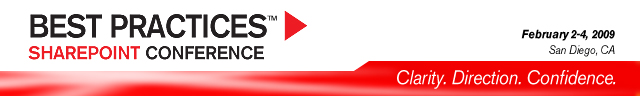 Post conference DVD with all slide decks
Sponsored by
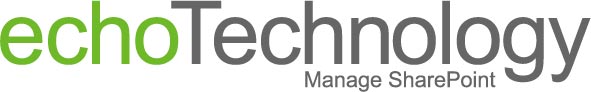 Thank you for attending!